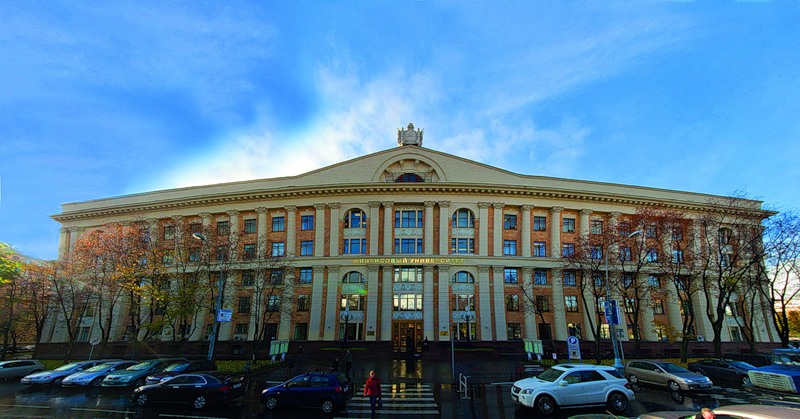 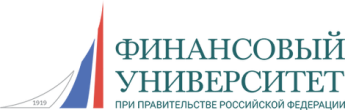 Смоленский филиал
кафедра «Экономика и менеджмент»
Основная профессиональная ОБРАЗОВАТЕЛЬНАЯ программа
38.03.02 Менеджмент,профиль «КОРПОРАТИВНОЕ УПРАВЛЕНИЕ»
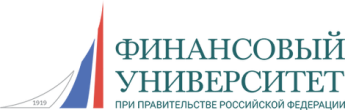 Основная профессиональная ОБРАЗОВАТЕЛЬНАЯ программа
38.03.02 Менеджмент,профиль «КОРПОРАТИВНОЕ УПРАВЛЕНИЕ»
Соруководитель                                                   образовательной программы:

КОНДРАШОВ Виктор Михайлович
кандидат экономических наук, доцент,
Зам. зав. кафедрой «Экономика и менеджмент»
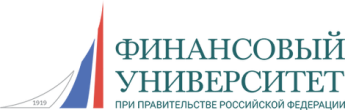 Основная профессиональная ОБРАЗОВАТЕЛЬНАЯ программа
38.03.02 Менеджмент,профиль «КОРПОРАТИВНОЕ УПРАВЛЕНИЕ»
зав. кафедрой «Экономика и менеджмент» 
Земляк Светлана Васильевна
доктор экономических наук, профессор,
Член Гильдии Маркетологов
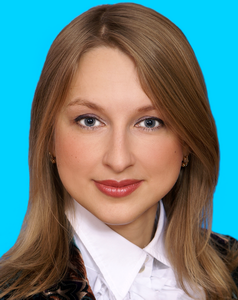 СФЕРА НАУЧНЫХ ИНТЕРЕСОВ:
Корпоративное управление, управление организацией в сфере малого и среднего бизнеса, банковский маркетинг, международный маркетинг, маркетинговые коммуникации, маркетинг образовательных услуг и др.
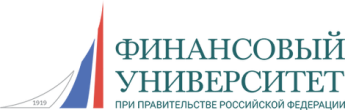 Основная профессиональная ОБРАЗОВАТЕЛЬНАЯ программа
38.03.02 Менеджмент,профиль «КОРПОРАТИВНОЕ УПРАВЛЕНИЕ»
Профессиональные участники программы:

Борисов Андрей Александрович – заместитель Губернатора Смоленской области

Никитас Денис Викторович – Президент Смоленского бизнес-клуба, к.э.н. 

Ровбель Ростислав Леонидович – Заместитель Губернатора Смоленской области, Начальник Департамента инвестиционного развития Смоленской области

Субботин Владимир Валентинович – Коммерческий  директор СОГБУ «Смоленскавтодор»
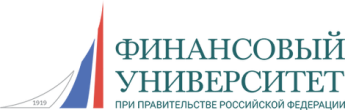 Основная профессиональная ОБРАЗОВАТЕЛЬНАЯ программа
38.03.02 Менеджмент,профиль «КОРПОРАТИВНОЕ УПРАВЛЕНИЕ»
Главная цель образовательной программы: развитие у обучающихся личностных качеств, а также формирование общекультурных (универсальных) и профессиональных компетенций.

Образовательная программа по направлению подготовки 38.03.02 «Менеджмент», профиль «Корпоративное управление» (уровень бакалавриата) является программой нового поколения, и разработана на основе образовательного стандарта высшего образования (далее – ОС ВО) ФГОБУ ВО «Финансовый университет при Правительстве Российской Федерации» (утвержден приказом № 2571/о от 30.12.2014 г.), с изменениями, внесенными приказами Финуниверситета от 30.11.2015 № 2575/о, от 10.10.2016  № 1932/о.
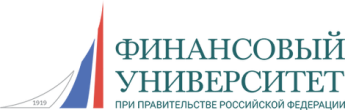 Основная профессиональная ОБРАЗОВАТЕЛЬНАЯ программа
38.03.02 Менеджмент,профиль «КОРПОРАТИВНОЕ УПРАВЛЕНИЕ»
Программа направлена на подготовку кадров для служб и департаментов корпоративного управления как российского, так и международного уровня, готовых принимать участие в управлении организациями различных сфер и отраслей деятельности. 
Виды профессиональной деятельности, к которым готовятся выпускники: 
- управленческая деятельность на низшем уровне организаций;	
- расчетно-аналитическая деятельность по обоснованию управленческих решений;
- деятельность, носящая прикладной исследовательский характер.
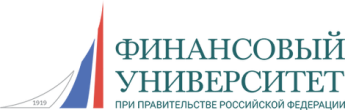 Основная профессиональная ОБРАЗОВАТЕЛЬНАЯ программа
38.03.02 Менеджмент,профиль «КОРПОРАТИВНОЕ УПРАВЛЕНИЕ»
Программа позволяет сформировать у студентов профессиональные компетенции профиля «Корпоративное управление», которые обеспечивают высокую востребованность выпускников Финансового университета на рынке труда:
•	способность проектировать корпоративную структуру, осуществлять распределение полномочий и ответственности в корпорациях (ПКП-1);
•	способность разрабатывать управленческие решения в целях реализации принципов корпоративного управления и корпоративной социальной ответственности, обеспечивая при этом выявление заинтересованных лиц и учет их позиций          (ПКП-2);
•	владение методами и навыками разработки и организации процедур контроля в системе корпоративного управления (ПКП-3);
•	способность к организации деятельности с целью эффективного управления акционерной (корпоративной) собственностью (ПКП-4);
•	способность использовать в практической деятельности законы и иные нормативно-правовые акты, в которых регулируется сфера корпоративного управления, а также умение применять принципы и стандарты корпоративного управления и корпоративной социальной ответственности в профессиональной деятельности (ПКП-5).
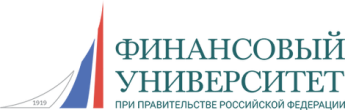 Основная профессиональная ОБРАЗОВАТЕЛЬНАЯ программа
38.03.02 Менеджмент,профиль «КОРПОРАТИВНОЕ УПРАВЛЕНИЕ»
Выпускники получат практические знания 
и навыки, которые позволят самостоятельно принимать эффективные управленческие решения, проводить комплексные исследования и разработки
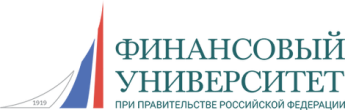 Основная профессиональная ОБРАЗОВАТЕЛЬНАЯ программа
38.03.02 Менеджмент,профиль «КОРПОРАТИВНОЕ УПРАВЛЕНИЕ»
ПАРТНЕРЫ ПРОГРАММЫ: 
Администрация Смоленской области, 
Департамент инвестиционного развития Смоленской области, 
Аппарат по защите прав предпринимателей Смоленской области 
Сбербанк, 
Россельхозбанк,
Ренессанс-банк, 
Банк Восточный, 
Коммуникационная группа Маркетинг 2С, 
Рекламное агентство «Специалист», 
ЗАО «Автодор» и др.
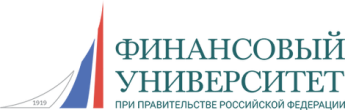 Основная профессиональная ОБРАЗОВАТЕЛЬНАЯ программа
38.03.02 Менеджмент,профиль «КОРПОРАТИВНОЕ УПРАВЛЕНИЕ»
СИЛЬНЫЕ СТОРОНЫ ОБРАЗОВАТЕЛЬНОЙ ПРОГРАММЫ: 
использует базовые научные школы в области 
экономики, финансов и управления;
 лучшие традиции преподавания управленческих 
и финансово-экономических дисциплин

ВОЗМОЖНОСТИ СЛУШАТЕЛЕЙ ПРОГРАММЫ:
Повышение квалификации 
через получение профессиональных сертификатов
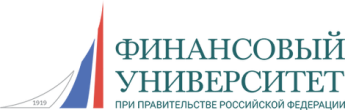 Основная профессиональная ОБРАЗОВАТЕЛЬНАЯ программа
38.03.02 Менеджмент,профиль «КОРПОРАТИВНОЕ УПРАВЛЕНИЕ»
Образовательная программа предусматривает использование инновационных технологий обучения:
чтение интерактивных лекций и авторских курсов;
анализ деловых ситуаций на основе кейс-метода и имитационных моделей;
преподавание дисциплин с использованием методики проектирования маркетинговых процессов;
проведение мастер-классов практиками бизнеса и др.
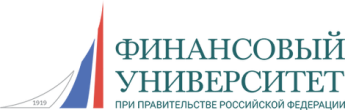 Основная профессиональная ОБРАЗОВАТЕЛЬНАЯ программа
38.03.02 Менеджмент,профиль «КОРПОРАТИВНОЕ УПРАВЛЕНИЕ»
МЕСТА ПРАКТИКИ И ТРУДОУСТРОЙСТВА: 
банки; страховые, инвестиционные и другие компании финансового рынка; консалтинговые 
и исследовательские компании; маркетинговые подразделения крупных, средних и малых предприятий промышленности и сферы услуг; университеты и научно-исследовательские организации
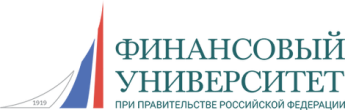 Основная профессиональная ОБРАЗОВАТЕЛЬНАЯ программа
38.03.02 Менеджмент,профиль «КОРПОРАТИВНОЕ УПРАВЛЕНИЕ»
Особенностью программы является сочетание базовой подготовки по корпоративному управлению с узкоспециальными знаниями, позволяющими быстро овладеть необходимыми профессиональными компетенциями: знаниями в области корпоративного управления и навыками применения новых технологий в условиях изменяющихся условий деятельности; навыками экспресс-диагностики и развернутого анализа различных источников информации для обоснования управленческих решений; умением формировать и формализовать корпоративную и инвестиционную политику, моделировать экономические процессы; способностью разрабатывать корпоративные программы и принимать управленческие решения в нестандартных ситуациях.
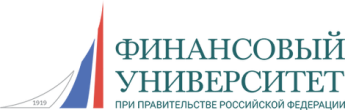 Основная профессиональная ОБРАЗОВАТЕЛЬНАЯ программа
38.03.02 Менеджмент,профиль «КОРПОРАТИВНОЕ УПРАВЛЕНИЕ»
Наши контакты:
г. Смоленск, пр. Гагарина, д.22
Кафедра «Экономика и менеджмент» 
E-mail: smolensk@fa.ru

Тел. 8 (4812) 55-27-77
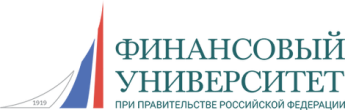 Основная профессиональная ОБРАЗОВАТЕЛЬНАЯ программа
38.03.02 Менеджмент,профиль «КОРПОРАТИВНОЕ УПРАВЛЕНИЕ»
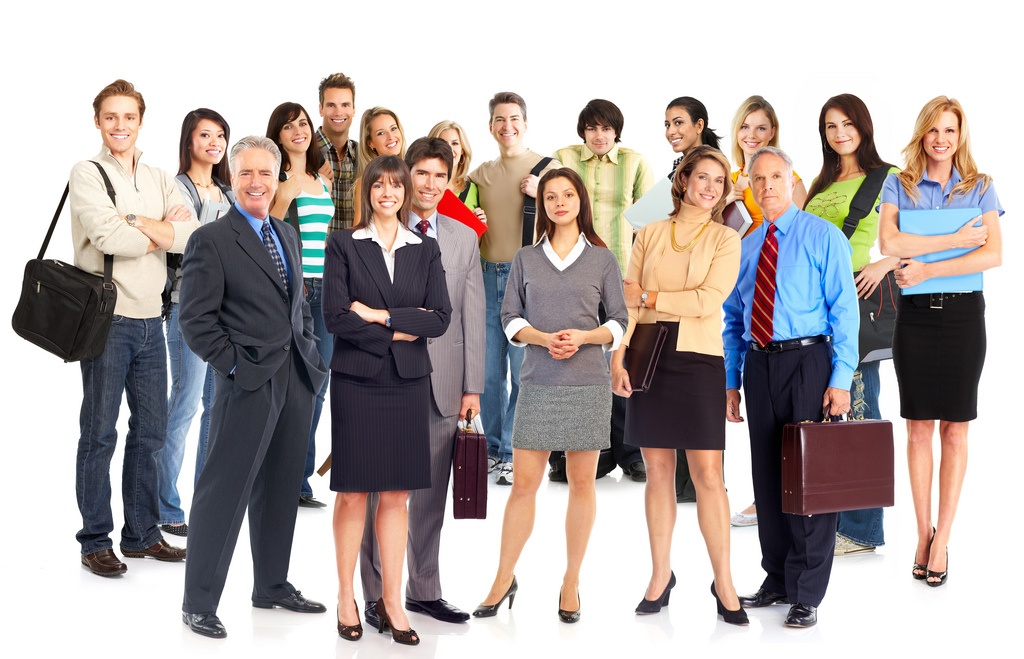 Мы ждём вас!